Figure 5. Simulated datasets and benchmarking: (A) Examples for diffusion map embeddings of PROSSTT simulations. From ...
Nucleic Acids Res, Volume 47, Issue 17, 26 September 2019, Pages 8961–8974, https://doi.org/10.1093/nar/gkz706
The content of this slide may be subject to copyright: please see the slide notes for details.
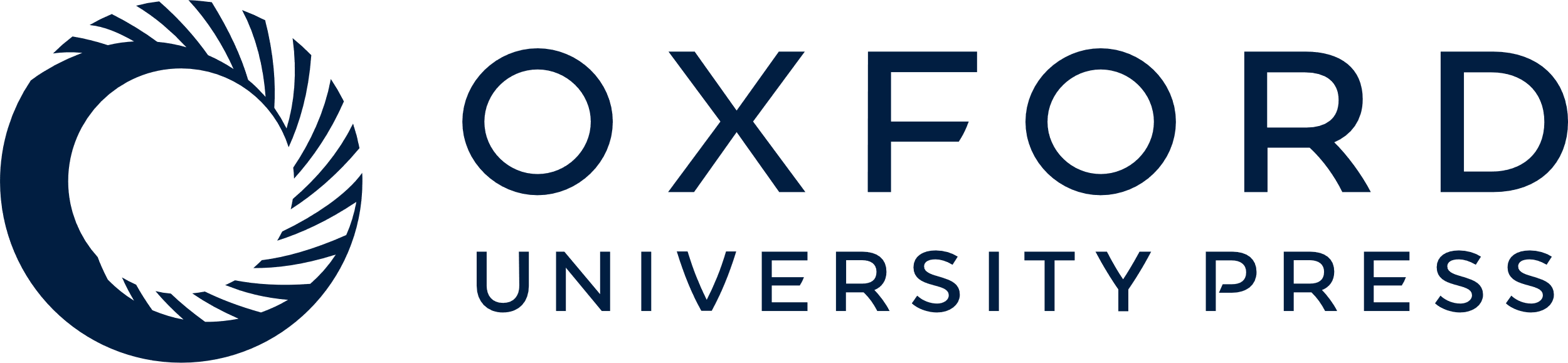 [Speaker Notes: Figure 5. Simulated datasets and benchmarking: (A) Examples for diffusion map embeddings of PROSSTT simulations. From top to bottom: one, two and three bifurcations. Cell colors the labeled branch assignments. The double bifurcation is plotted by rotating diffusion components 2 and 3 around component 1. The triple bifurcation is plotted by rotating diffusion components 3 and 4 around component 1. (B) Branch assignment comparison using Monocle2, SLICER, TSCAN, Slingshot and MERLoT using both PROSSTT (left) and Splatter (right) simulations. Slingshot and MERLoT are used in combination with DDRTree and diffusion map (Destiny) coordinates. (C) Pseudotime assignment comparison. The error bars are 95% confidence intervals assuming the prediction scores are normally distributed.


Unless provided in the caption above, the following copyright applies to the content of this slide: © The Author(s) 2019. Published by Oxford University Press on behalf of Nucleic Acids Research.This is an Open Access article distributed under the terms of the Creative Commons Attribution License (http://creativecommons.org/licenses/by/4.0/), which permits unrestricted reuse, distribution, and reproduction in any medium, provided the original work is properly cited.]